«Бережливая поликлиника»
Новые подходы к организации оказания первичной медико-санитарной помощи
Богданова Н.Г.Главный врач  ГБКУЗ Ярославской обл. поликлиника № 2
ПЕНЗА
28 сентября 2017
Процесс забора крови
Карта текущего состояния
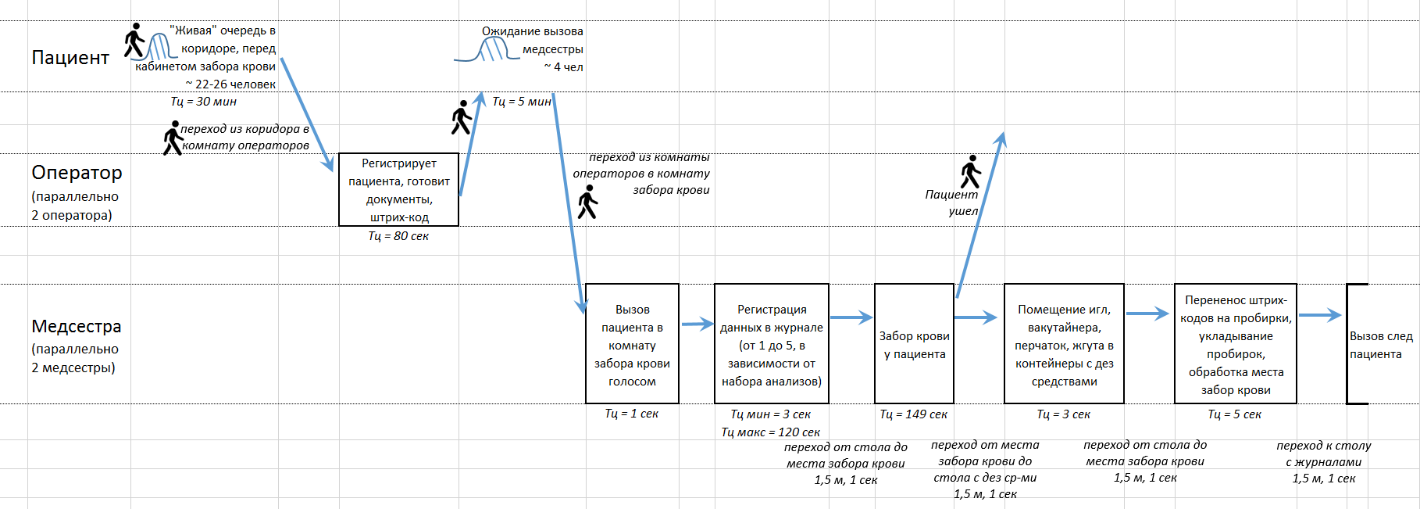 1
2
3
4
5
10
9
6
7
8
8
8
8
Количество пациентов в смену (2 часа) = 85 пациентов
ВПП общее = min 39 мин, max  41 мин
Лимитирующая операция – работа медсестры с пациентом = 169 сек
Перемещений медсестры в смену = 276 м
Проблемы
2
Стандартизированная работа
Помогает детально познакомиться с операцией в целом, зафиксировать причины колебаний всего цикла (определить цель по стабилизации   времени цикла) 
 Помогает разбить весь цикл на отдельные элементы, выделить переходы
1.Заполните верхнюю часть бланка («от» - начало операции, «до конец операции»)
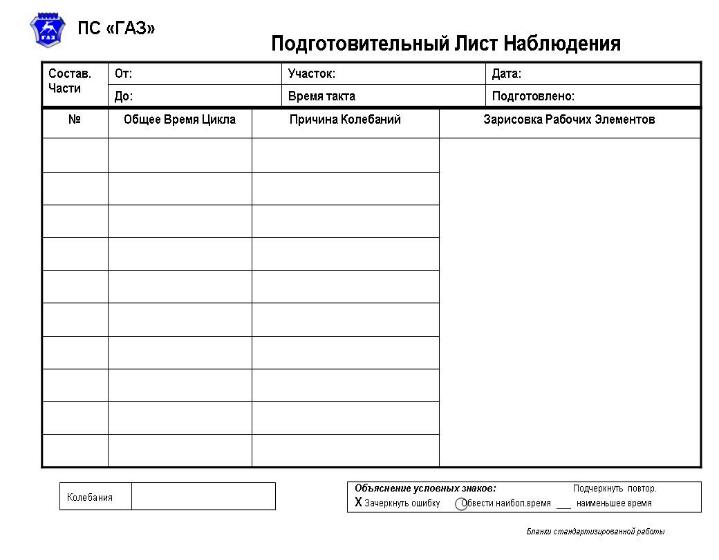 2.Укажите номер элемента. Для перемещений указывается «перемещение», номер не присваивается
5.Наибольшее время цикла обводится овалом
3.Измерьте с помощью хронометра и укажите
общее время цикла операции
8.В правой колонке последовательно запишите рабочие элементы, а если в цикле есть переходы, то укажите между какими элементами
4.Наименьшее часто повторяемое общее время цикла- обозначается «T»,
его нужно подчеркнуть
7.Запишите разность между обведенным и подчеркнутым значением
6.Запишите возможные причины колебания  общего времени цикла
3
Стандартизированная работа
Стандарт работы медсестры
(текущее состояние)
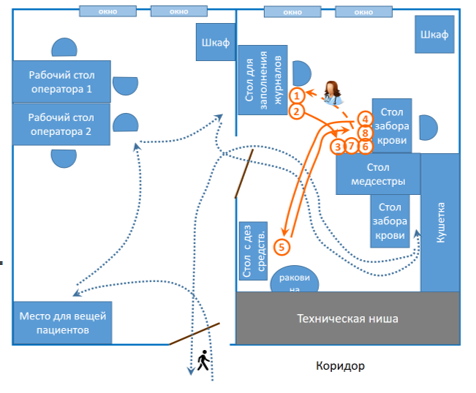 Перемещения пациента
Перемещения медсестры
4
Стандарт работы медсестры (рабочее место)
Разработка стандарта рабочего стола медсестры  и стола для дез. средств, исходя из последовательности выполнения элементов работы и комплектации на 50 пациентов. 
Стандарт разработан с учетом типоразмеров всех элементов, для определения габаритов требуемой мебели
Стандарт рабочего стола медсестры
Стандарт стола с дез. средствами
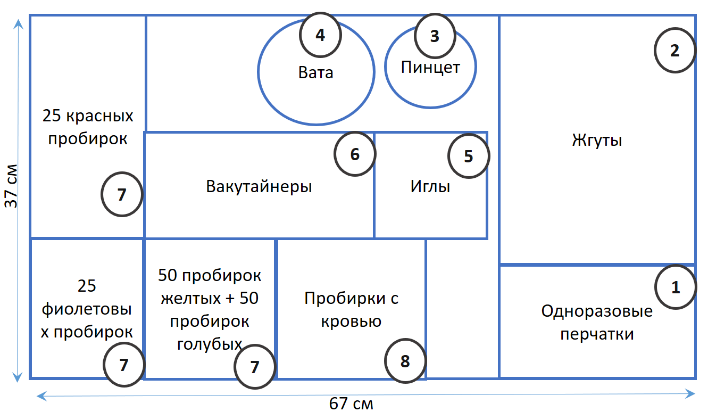 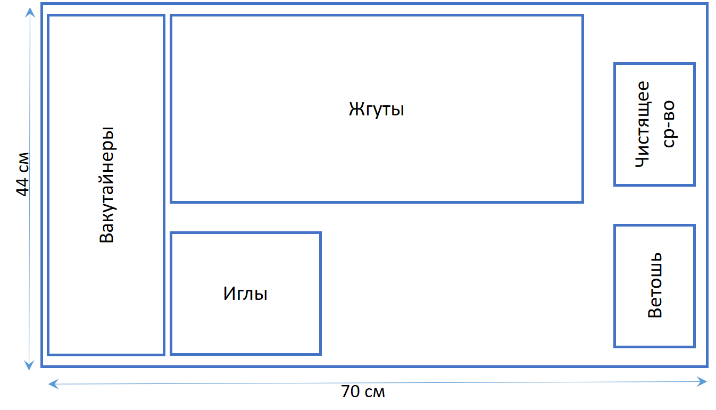 5
Стандарт работы медсестры было - стало
БЫЛО
СТАЛО
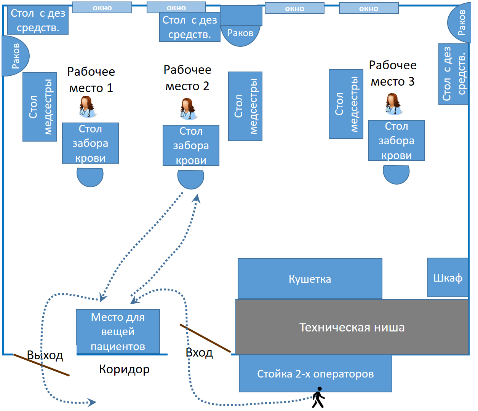 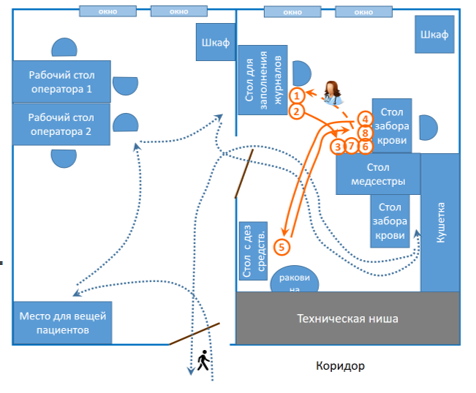 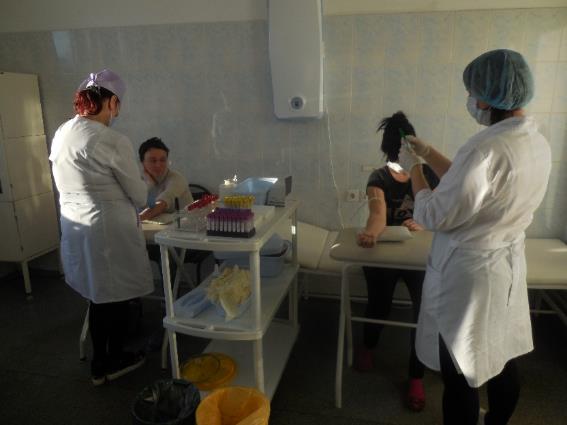 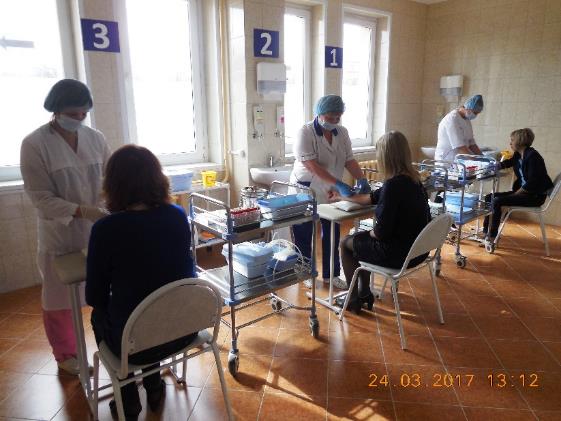 6
Балансировка загрузки персонала
Проблемы по загрузке персонала:
12 % времени медсестра занимается не медицинскими операциями
50 % времени оператора – ожидания
Стало: 96 пациентов в смену
ВАЖНО! Главный критерий – улучшение процесса. Загрузка освободившегося персонала второй вопрос.
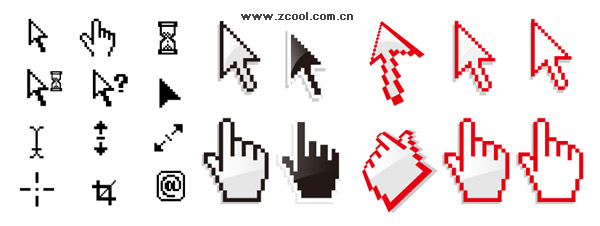 Загрузим другой работой

Регулярно меняем местами для поддержания навыков (взаимозаменяемость)
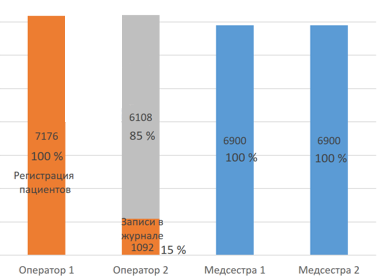 Было: 85 пациентов в смену Перебалансировали загрузку медсестер и операторов:
Передача работы по заполнению журналов
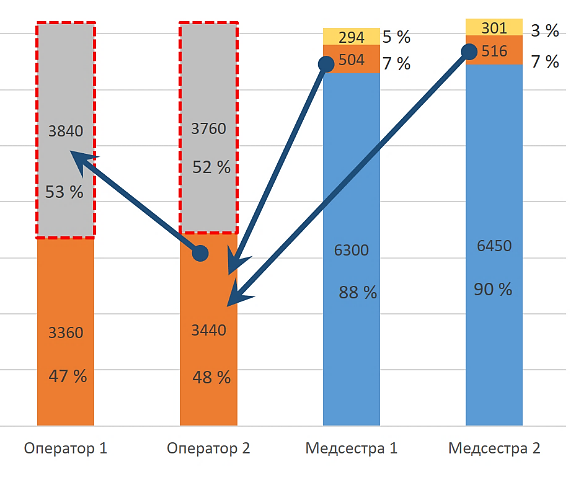 Передача работы с документами
Будет: 150 пациентов в смену (вместо двух медсестер - 3)
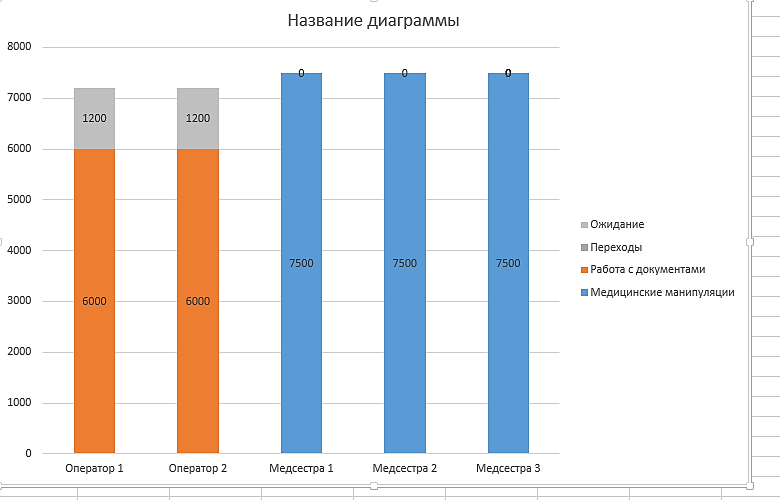 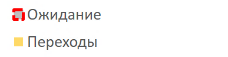 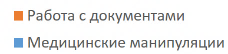 7
Информационный поток 
Врач формирует назначение на анализы
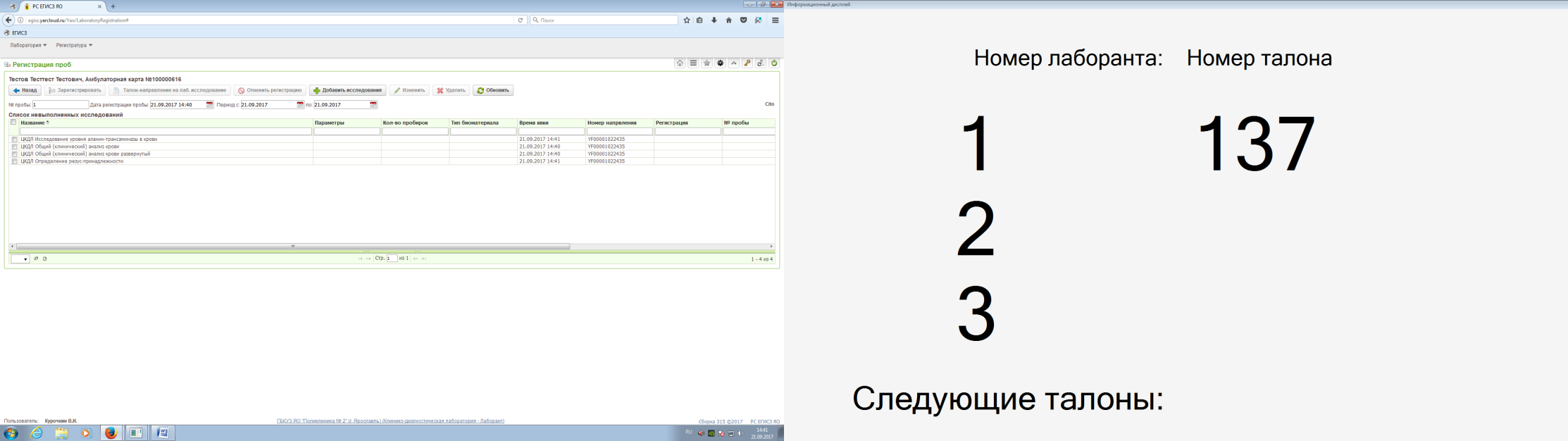 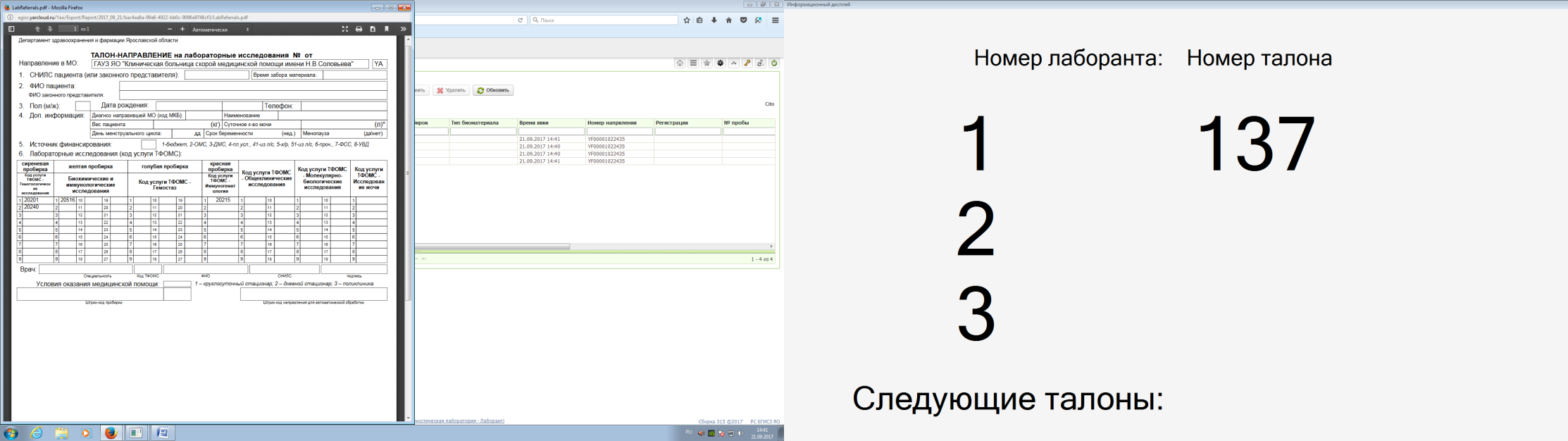 Талон направление формирует регистратор (было – врач)
Информационный поток.
Электронная очередь 
Регистратор регистрирует пациентов и включает пациентов в электронную очередь, руководствуясь следующими правилами:
Если пациент пришел вовремя – ему дают номер, соответствующей его записи по времени. 
Если пациент пришел раньше и в текущем приеме есть пауза – его принимаю сразу. Или дают номер в «его» временном блоке. Например, явка на 8:15, пришел в 7:30, медсестра пролистывает до его блока 8:15 и назначает ему номер в его блоке.
Если пациент опоздал. Регистратор открывает блок следующий за текущим блоком и записавает пациента в него. Например, у пациента запись на 7:30, пришел 8:20,
текущий блок 8:15, медсестра открывает блок 8:30 и выдает номер электронной очереди из него
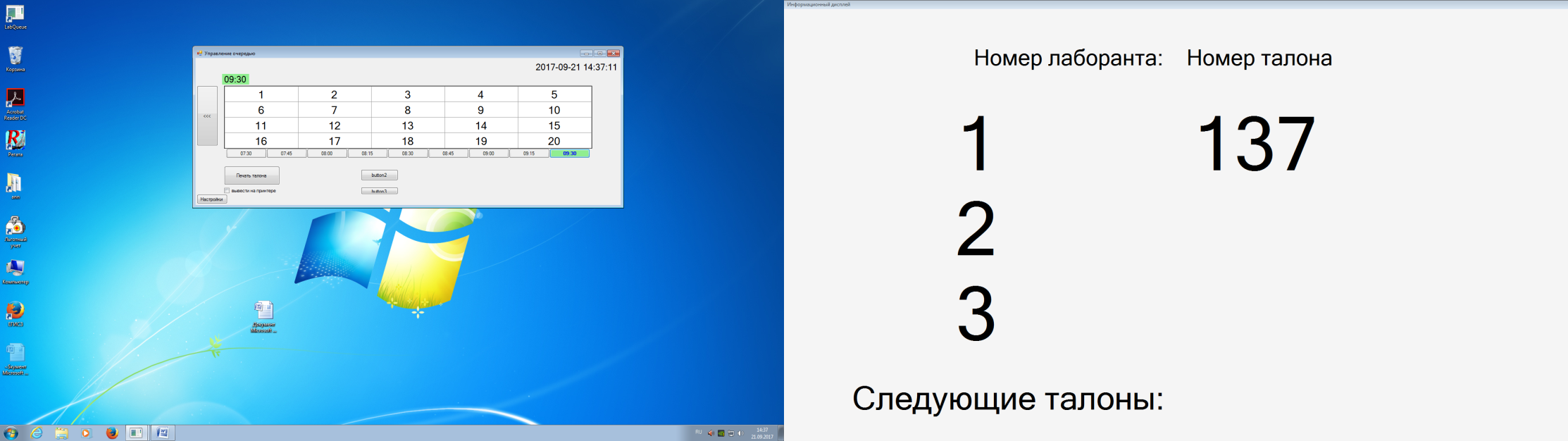 Карта целевого состояния процесса
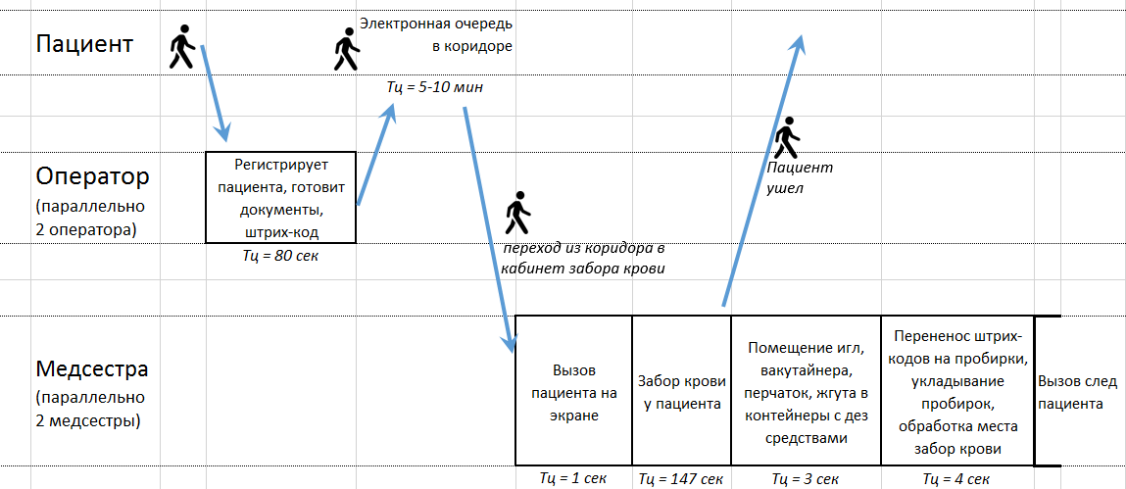 3
Время процесса = 14 мин
10
Показатели процесса
Процесс забора крови шаг за шагом
БЫЛО
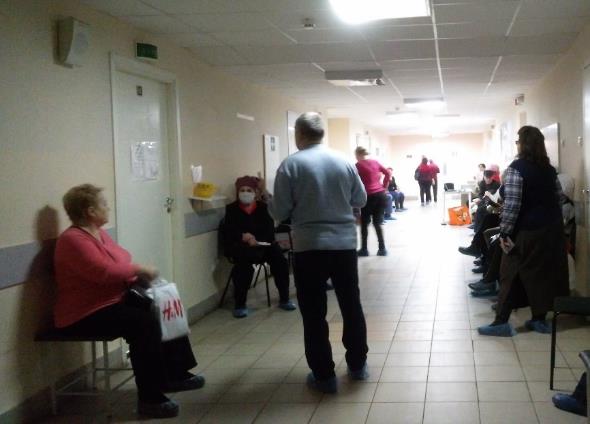 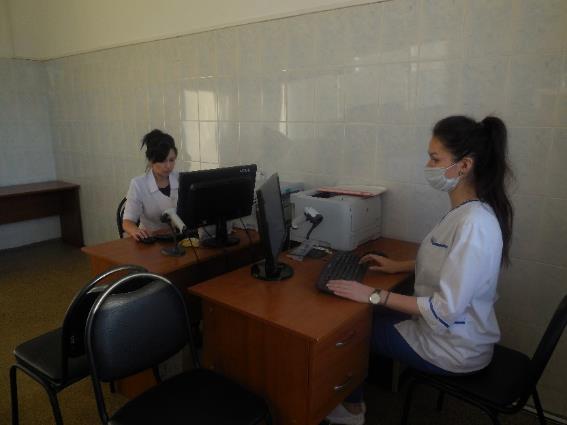 12
Процесс забора крови шаг за шагом
СТАЛО
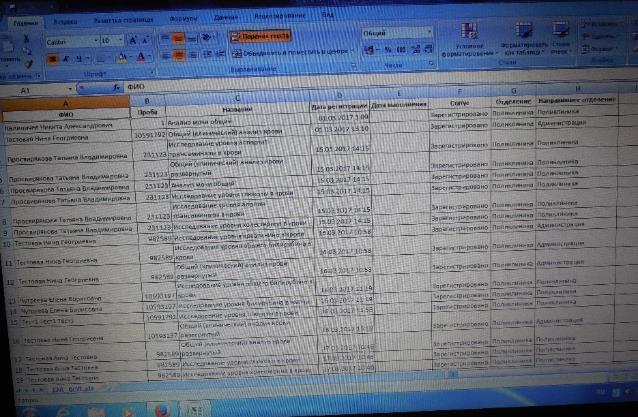 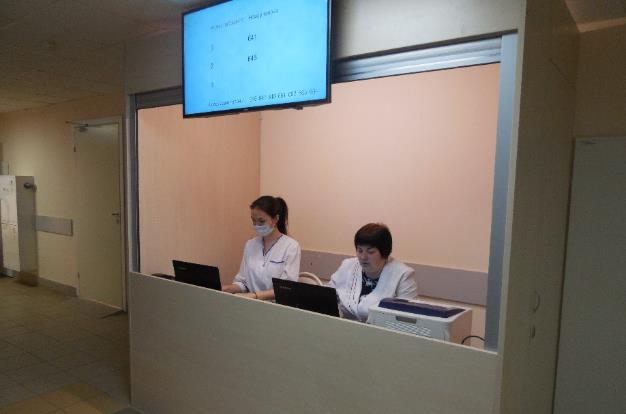 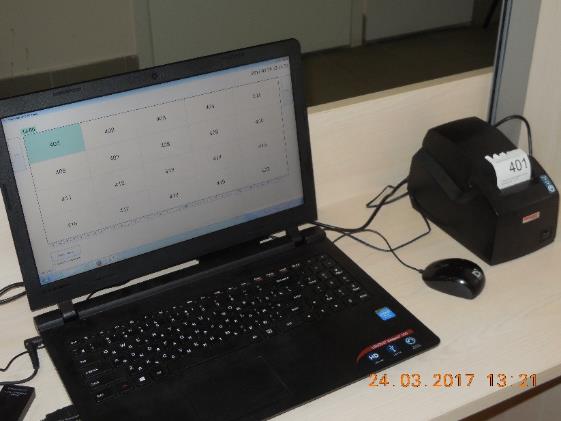 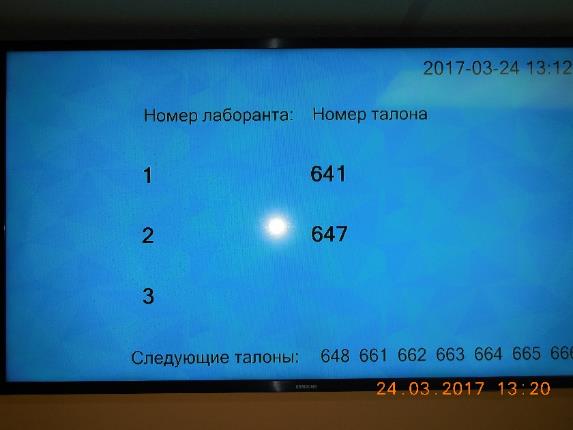 13
Процесс забора крови шаг за шагом
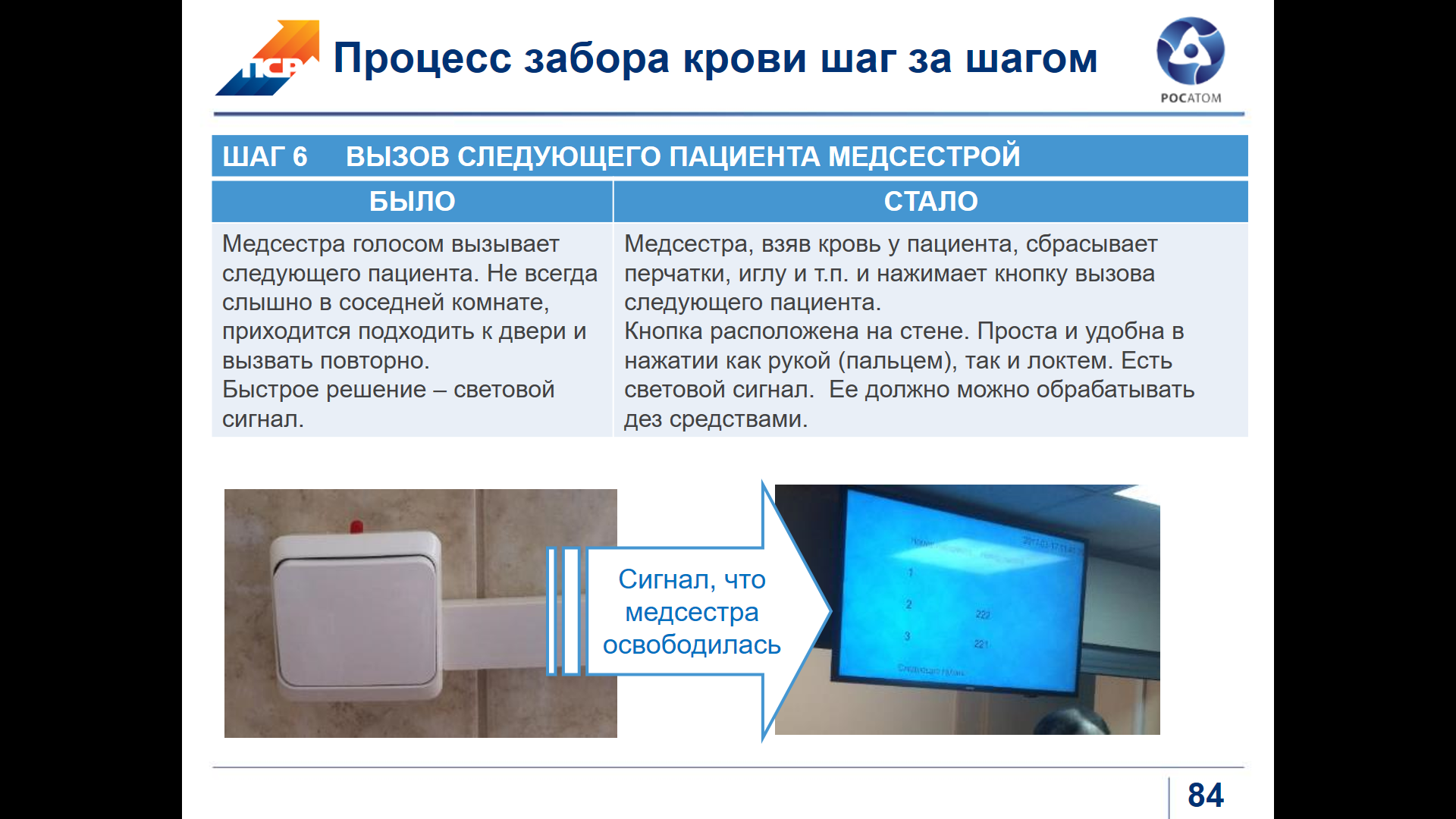 Процесс забора крови шаг за шагом
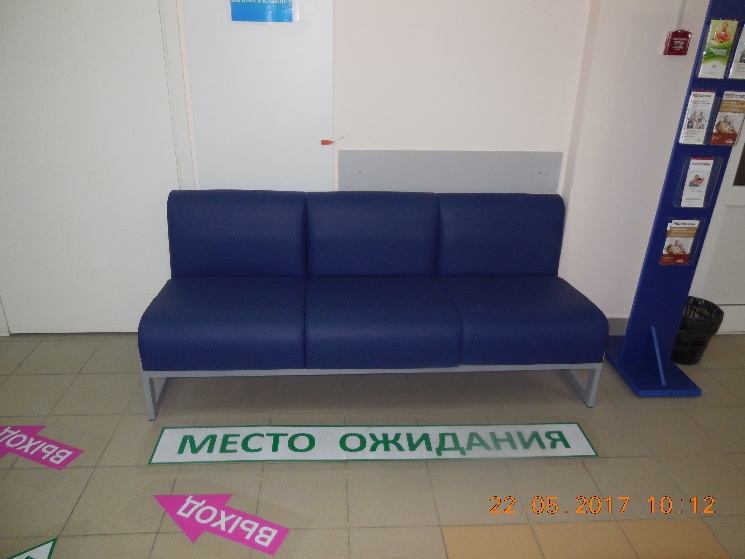 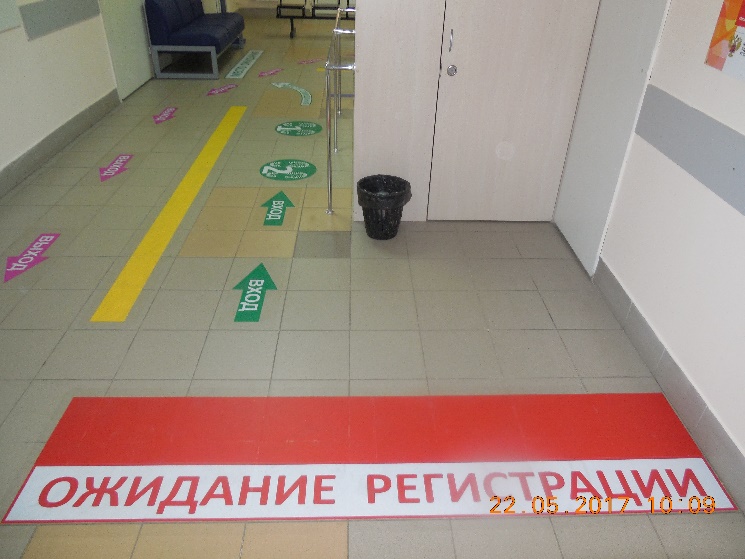 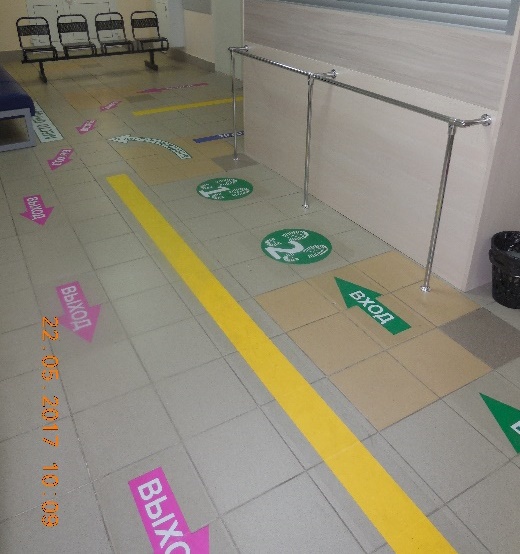 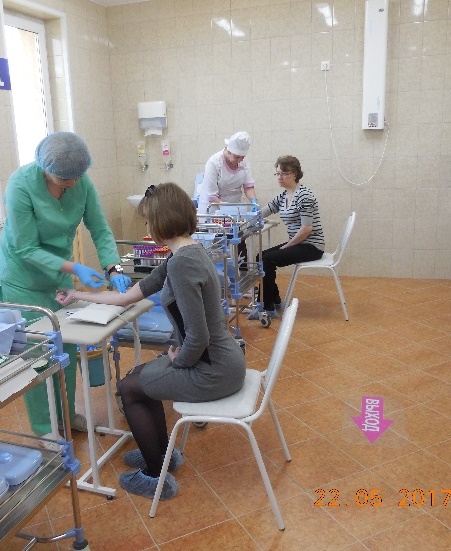 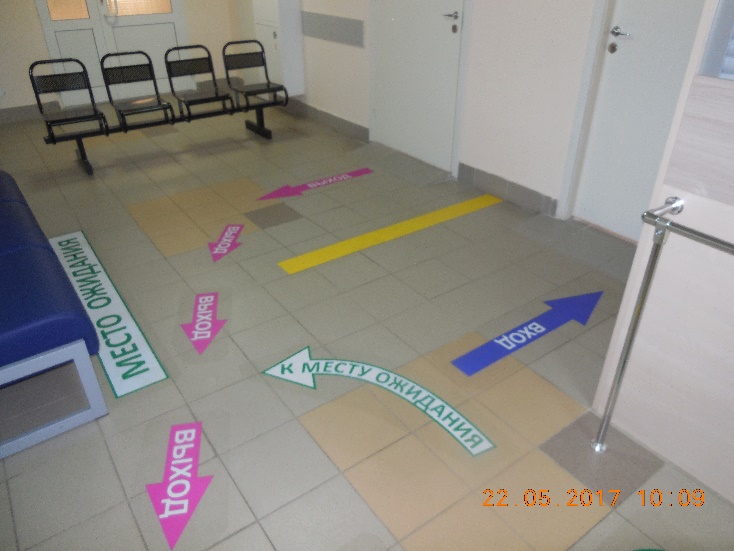 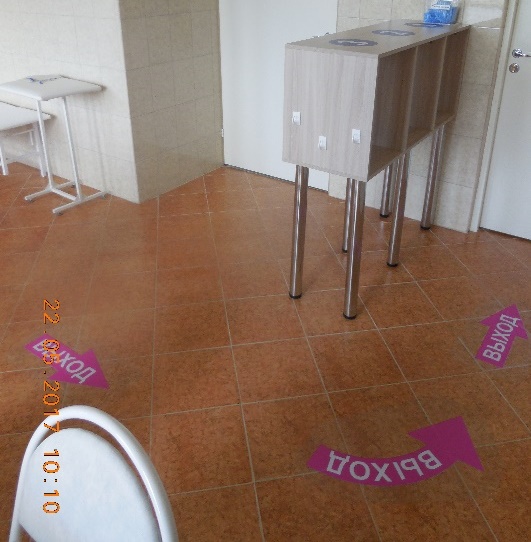 Регистратура
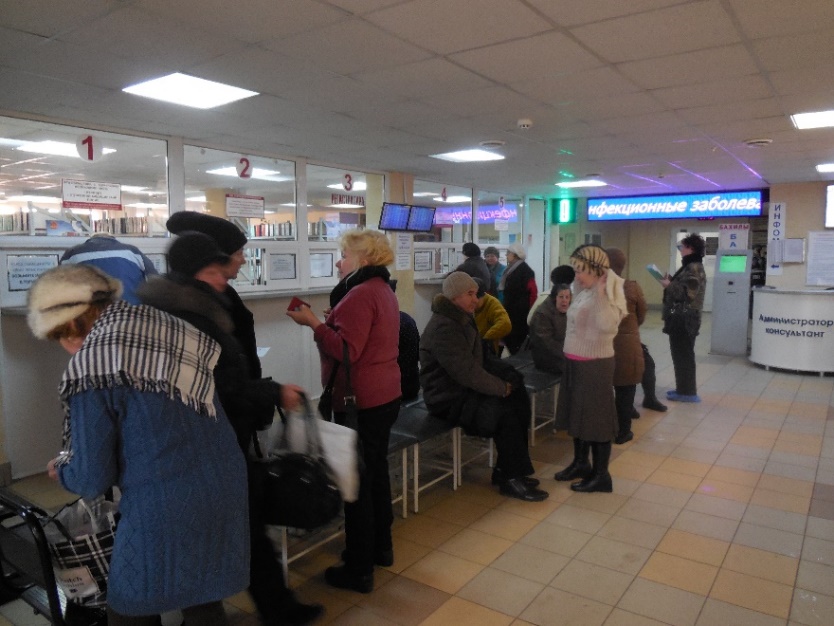 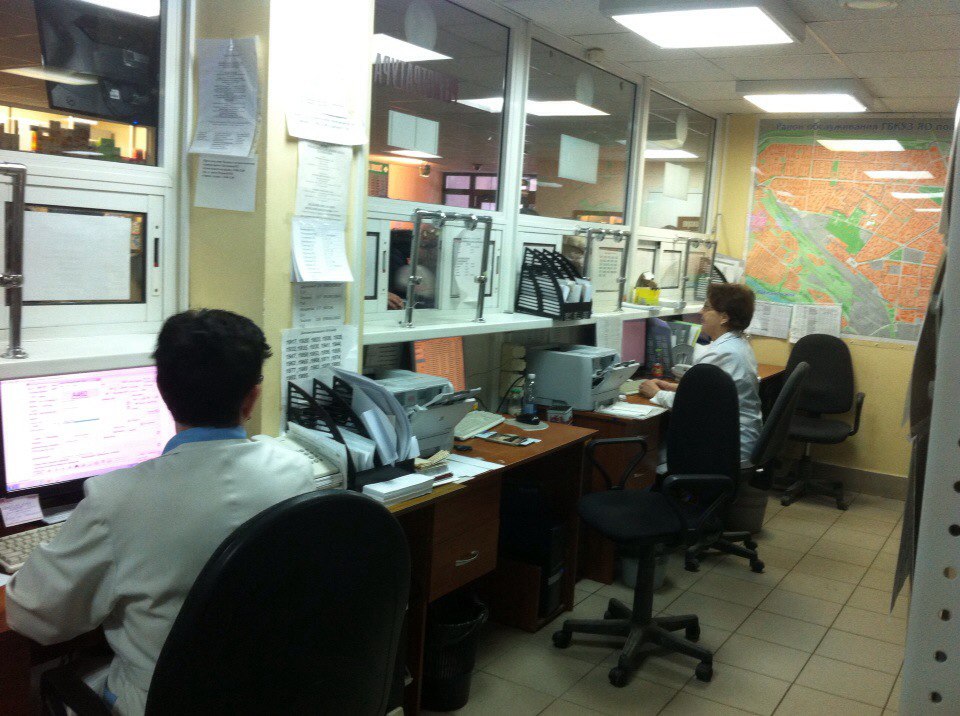 БЫЛО
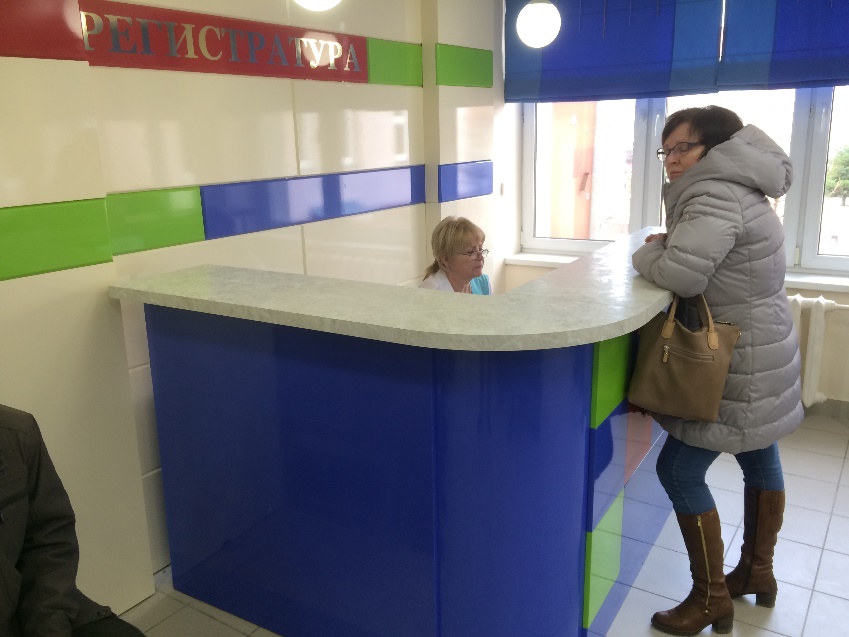 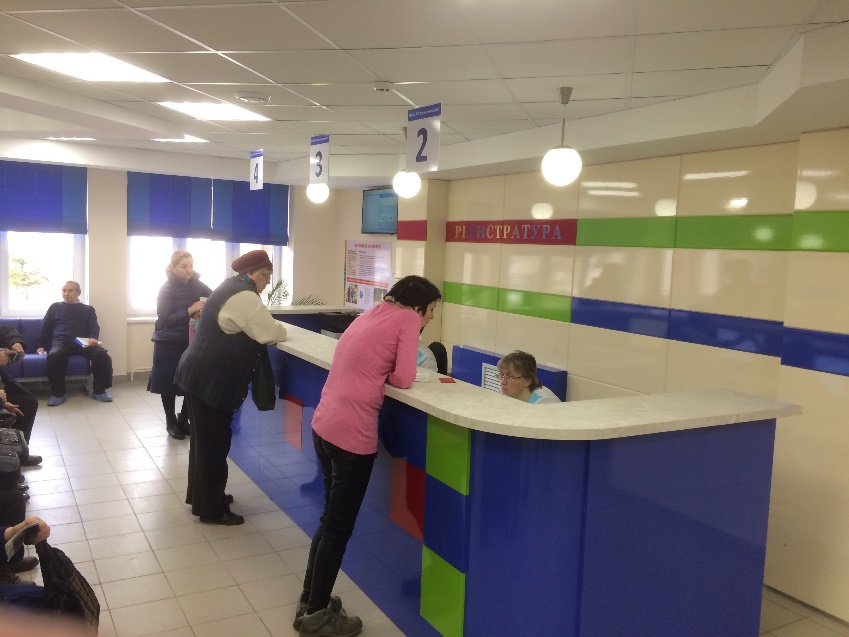 СТАЛО
16
Регистратура
СТАЛО
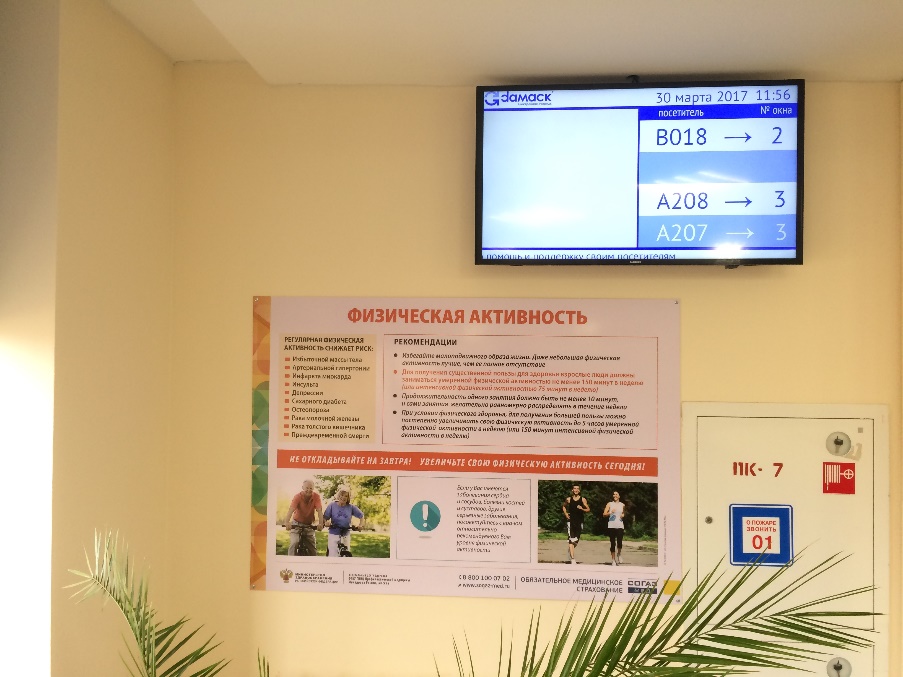 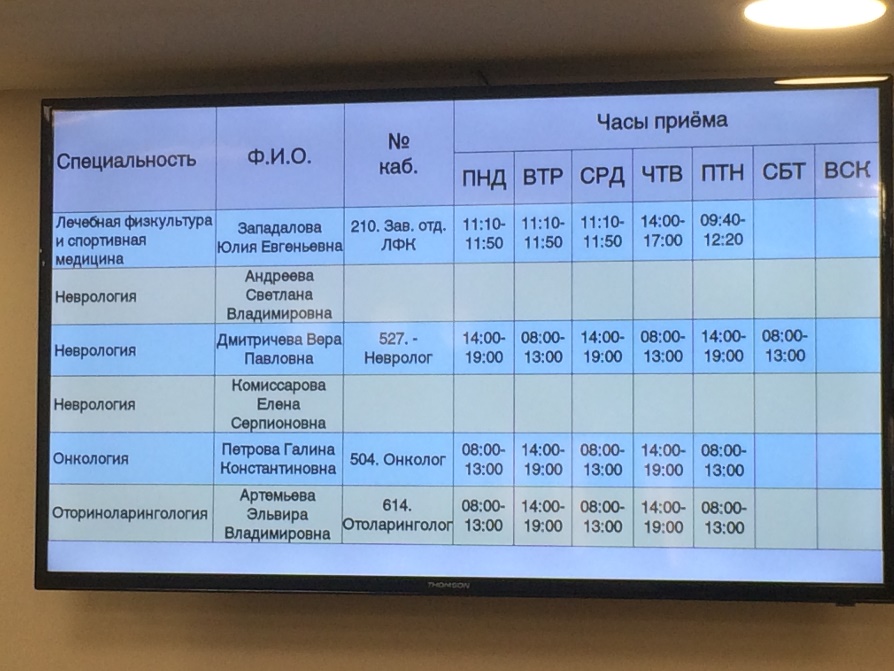 Монитор электронной очереди пациентов в регистратуру
Электронное табло расписания врачей
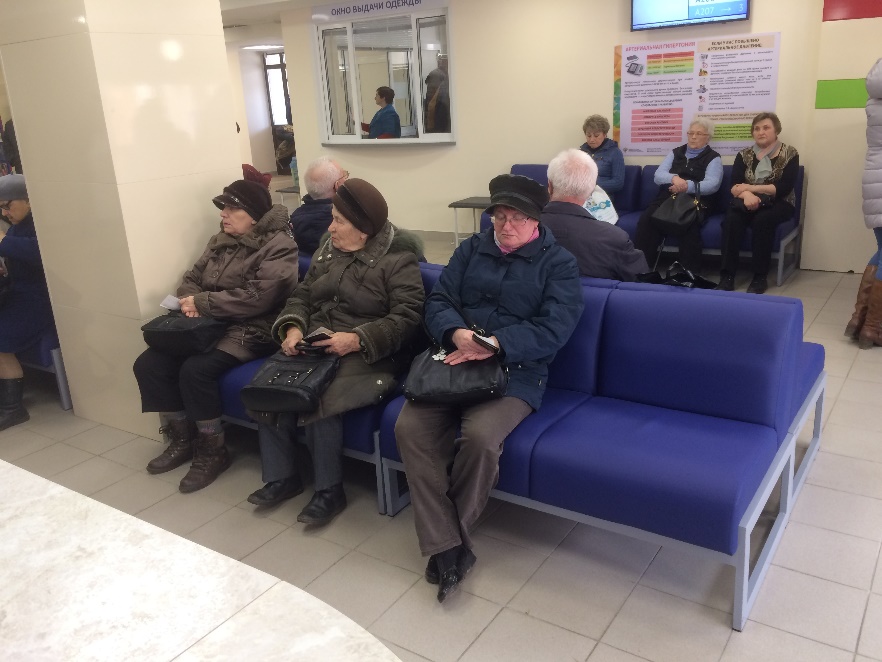 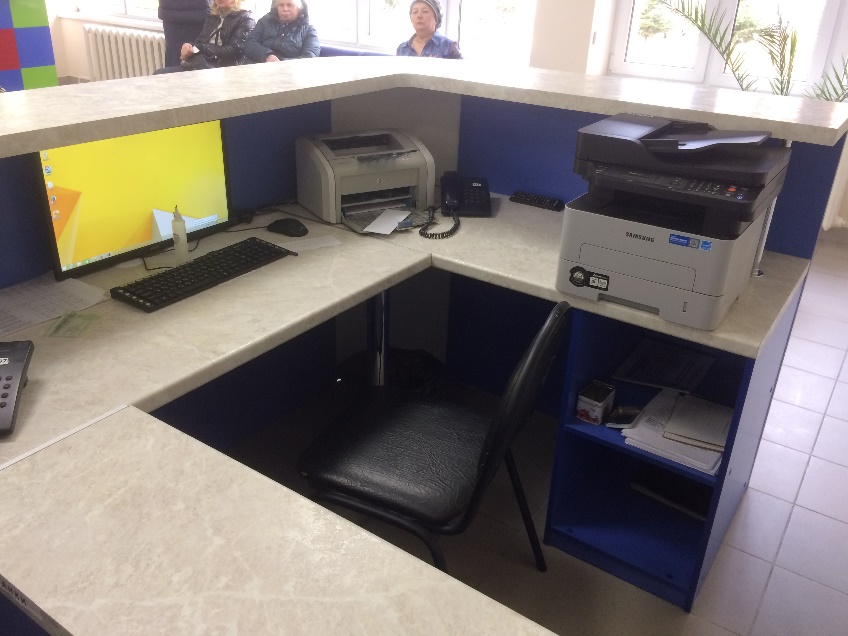 Рабочее место регистратора, организованное по системе 5С
Комфортный зал ожидания для пациентов
17
Call-центр
СТАЛО
БЫЛО
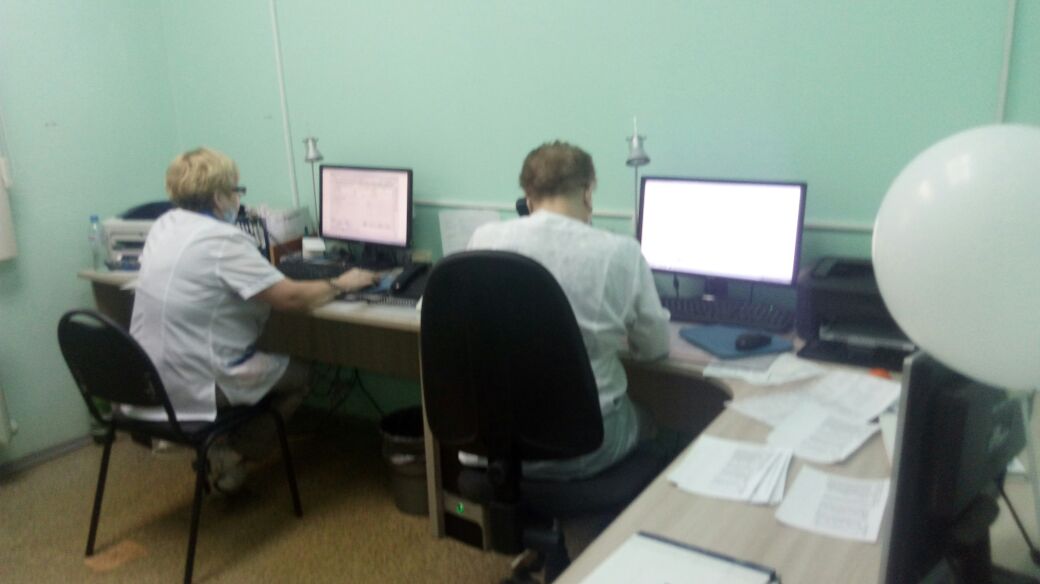 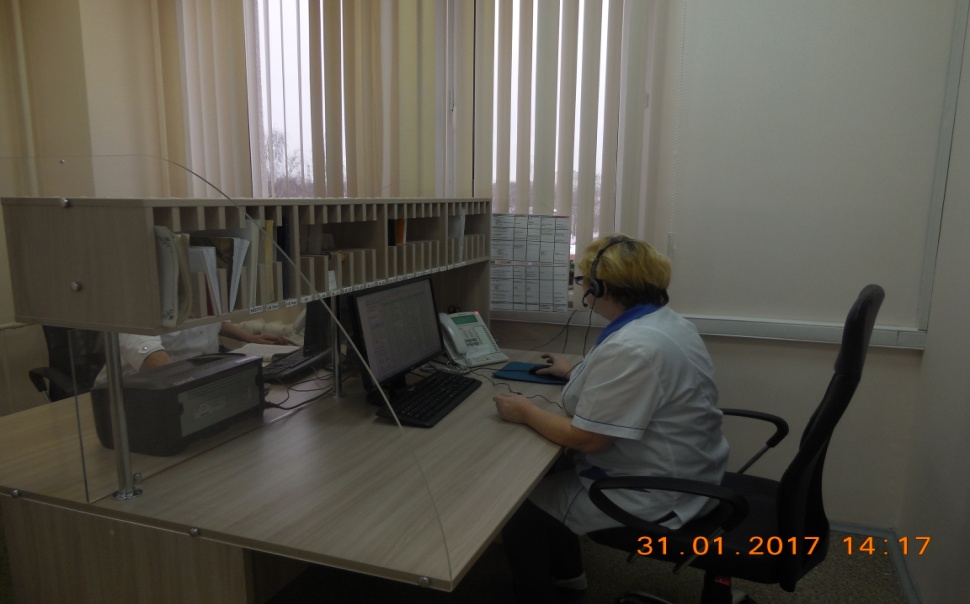 Организованы новые рабочие места для операторов Call-центра.
Журналы расположены на сквозной полке, чтобы их можно было достать с обоих рабочих мест
В настоящее время внедрён электронный журнал вызова врача на дом
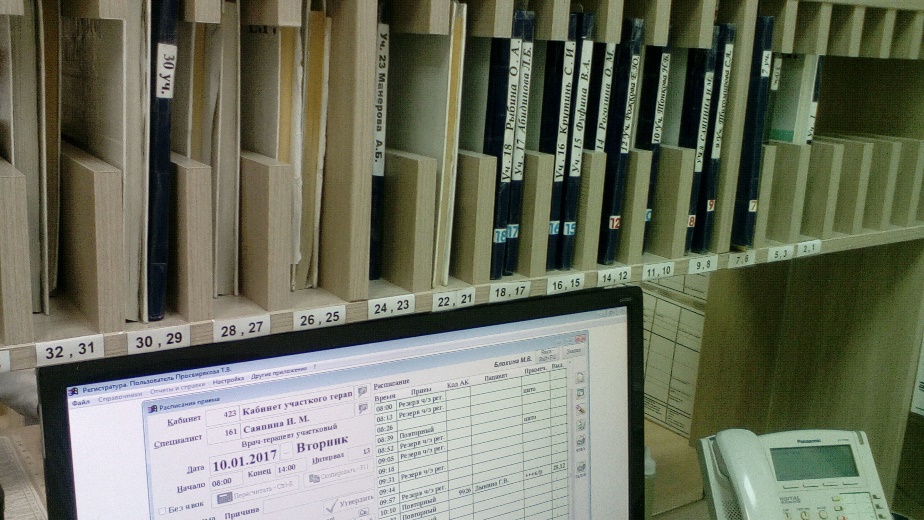 18
Call-центр
Алгоритм сортировки входящих звонков для определения маршрутизации пациента
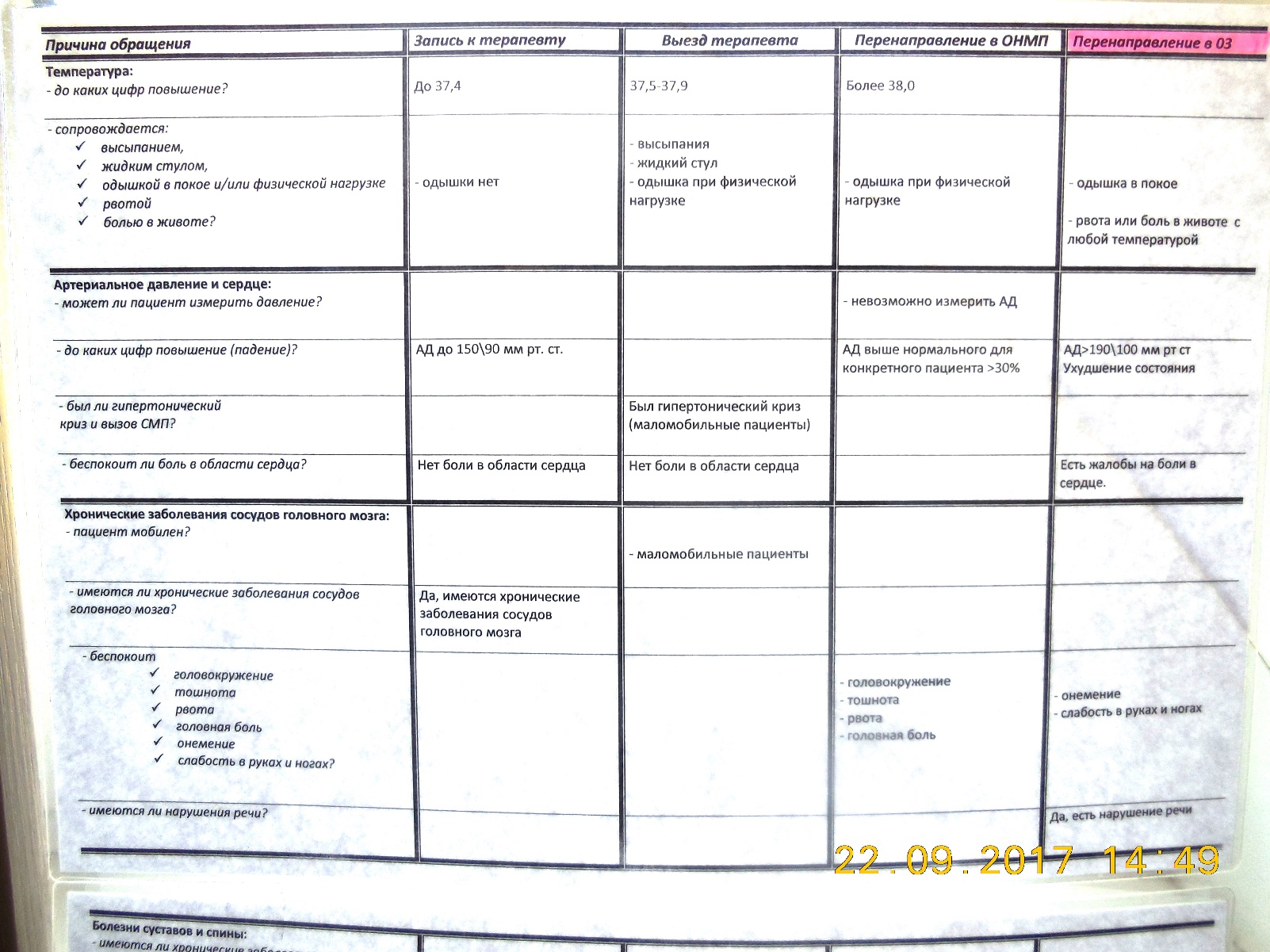 19
Спасибо за внимание
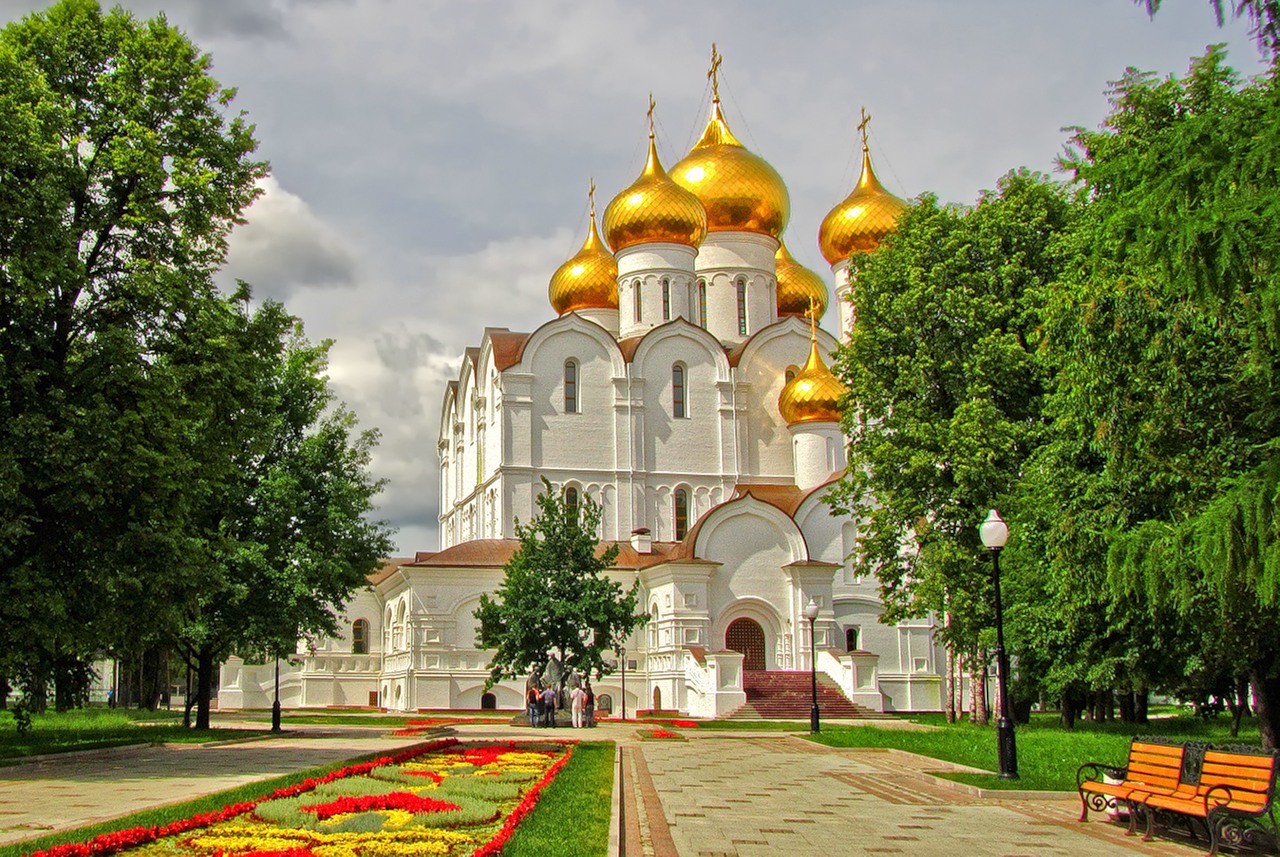